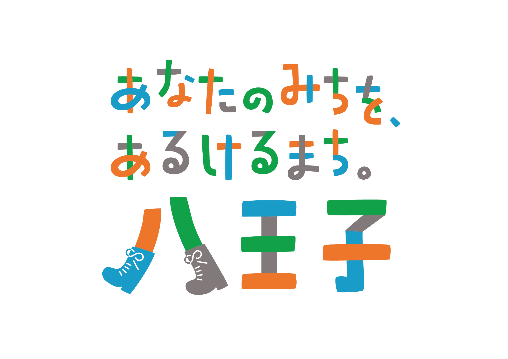 処遇改善加算等実績報告書の電子申請方法
八王子市　福祉部　高齢者いきいき課
1
ステップ①
八王子市ホームページ
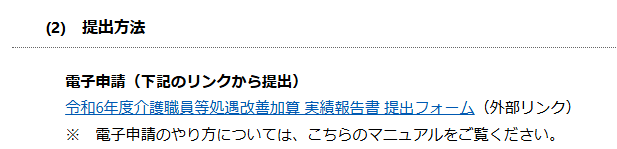 ここを
クリック
2
ステップ②
法人情報を入力
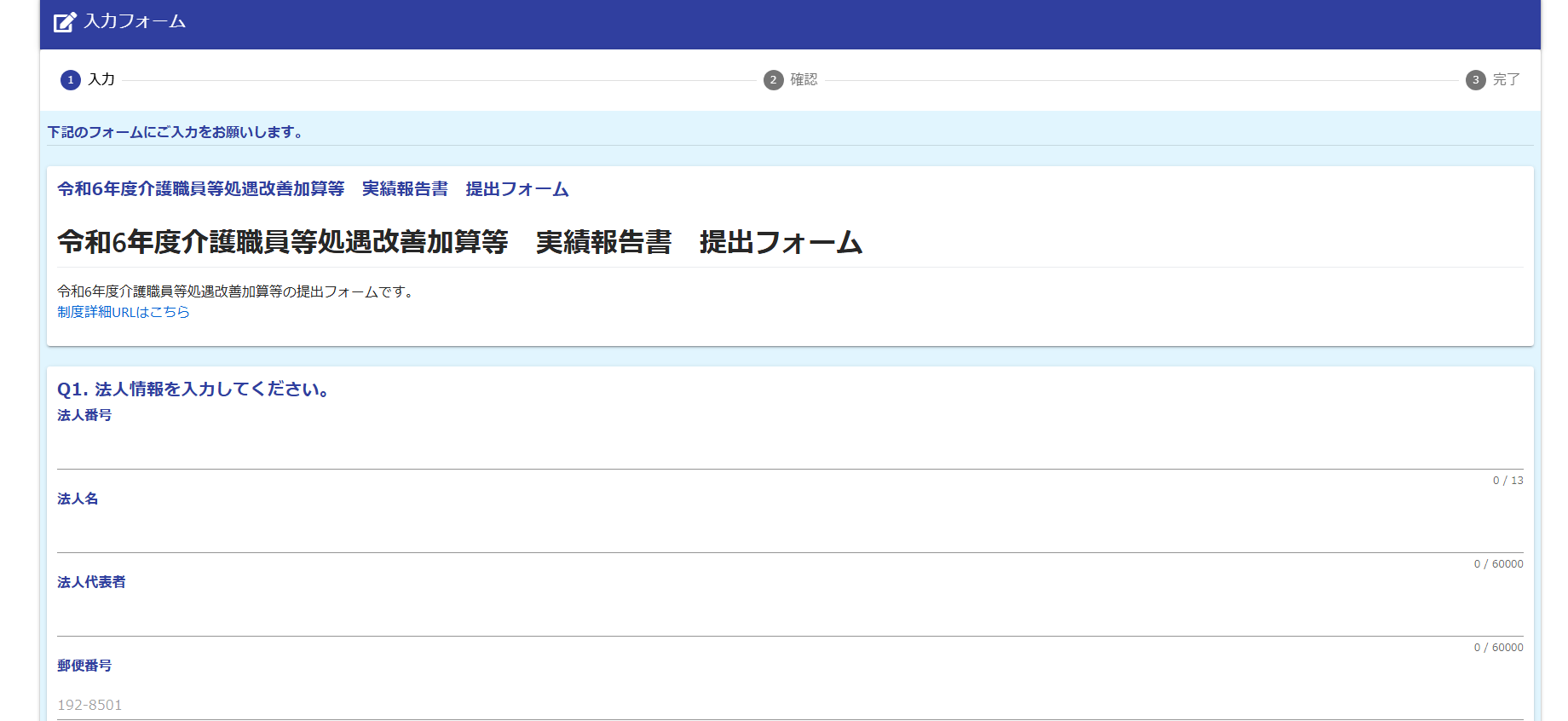 3
ステップ③
八王子市が指定権者の事業者情報を入力！
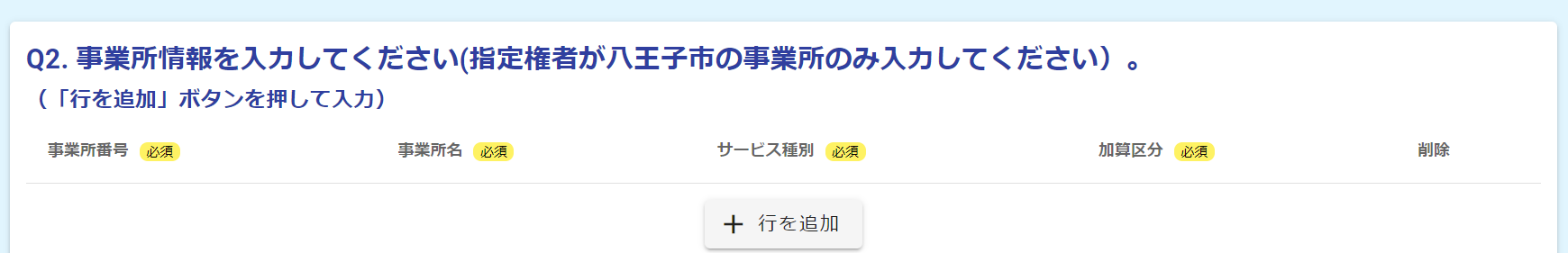 まず、ここをクリック
4
ステップ④
八王子市が指定権者の事業者情報を入力！
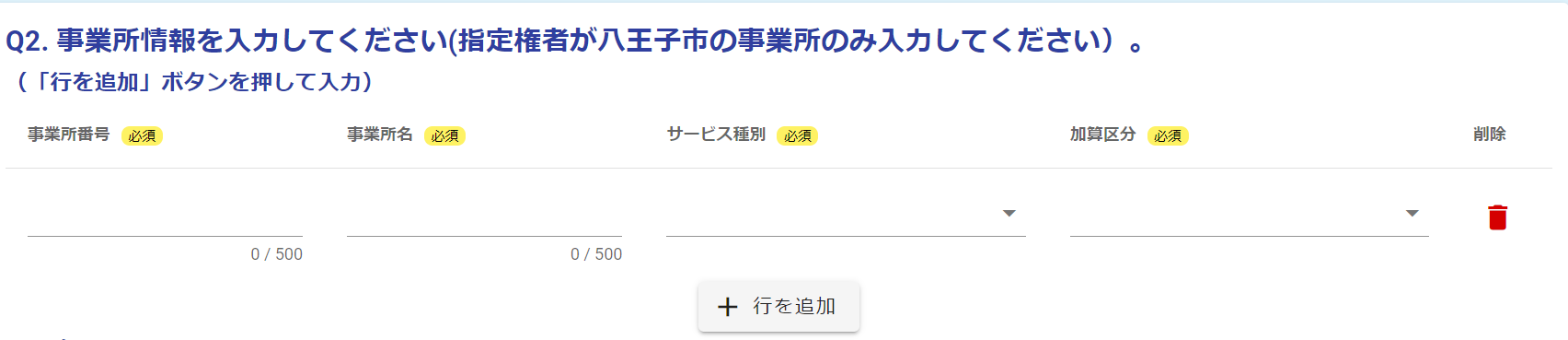 入力欄が表示されるので、
事業者情報を入力！
5
ステップ⑤
(ステップ④）
1事業所目を入力後・・・
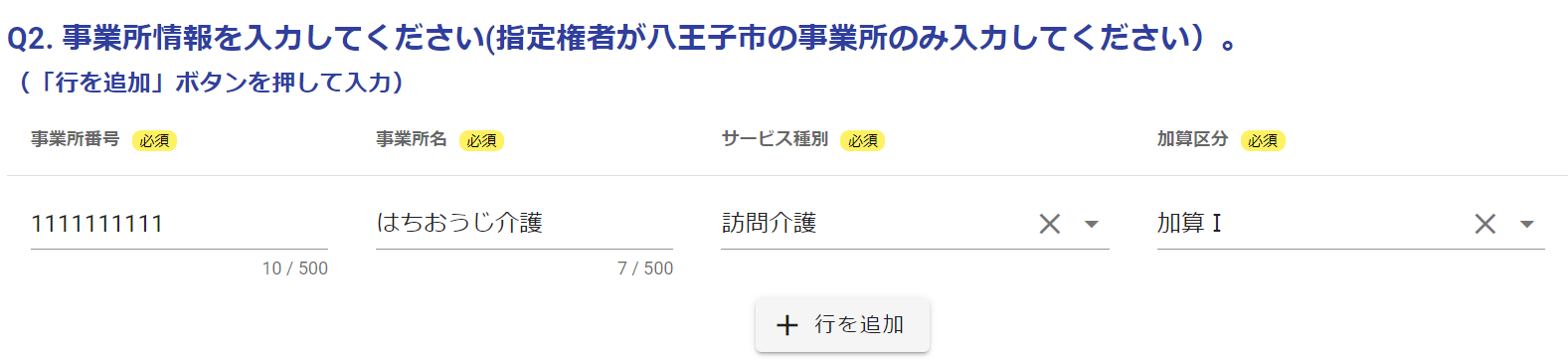 (2事業所目がある場合）
再度、ここをクリック
6
ステップ⑥
入力欄が追加されるので、
2事業所目の情報を入力！
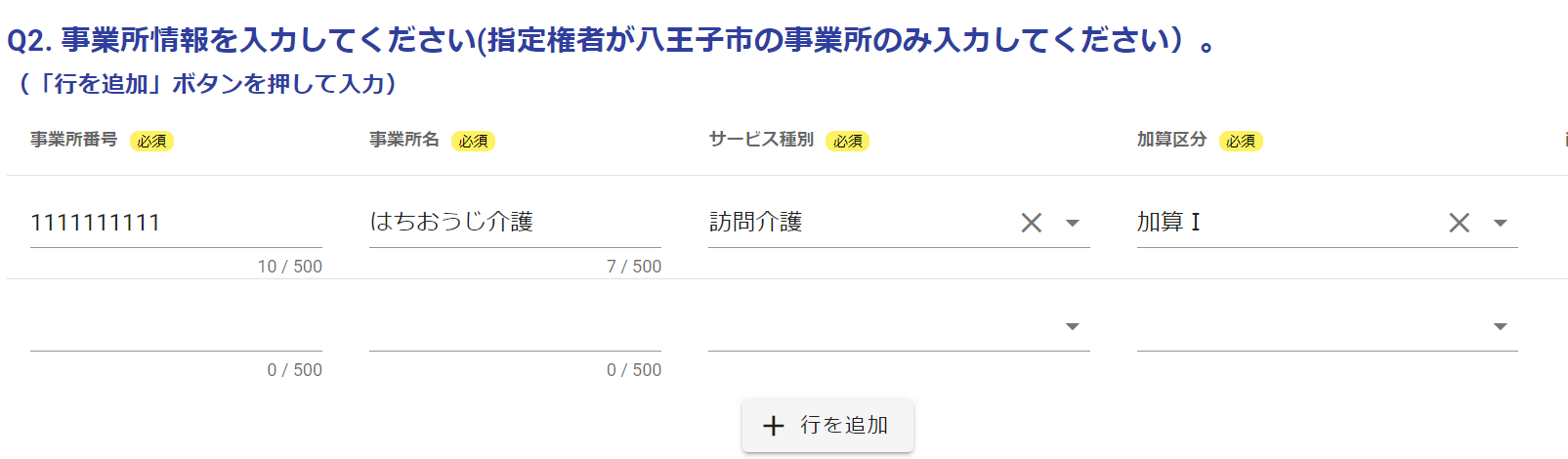 (3事業所目以降がある場合）
入力後、
ここをクリック・・・
この作業(ステップ⑤～⑥）を、
八王子市が指定権者の事業所をすべて入力し終えるまで続けます。
※他自治体が指定権者の事業所は入力不要
7
ステップ⑦
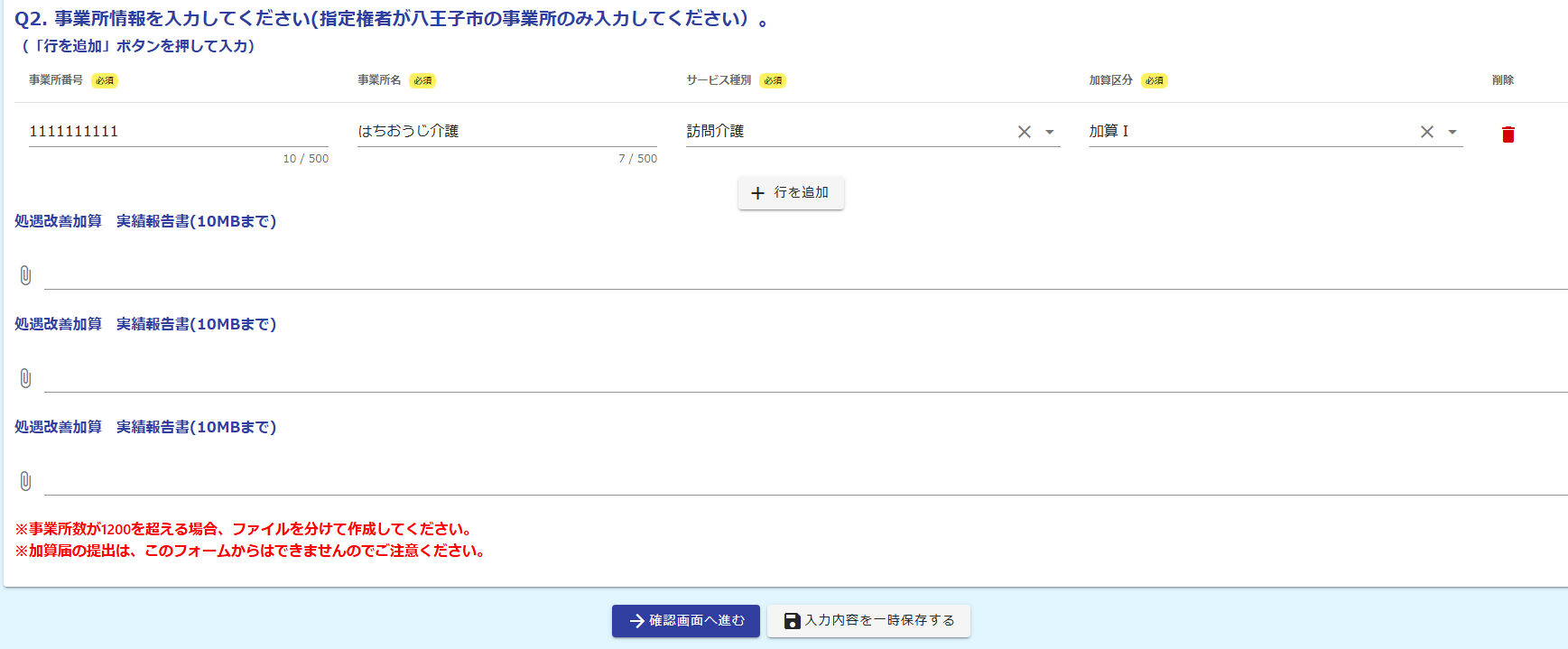 作成した計画書を、添付し、「確認画面へ進む」をクリック！
作成した計画書を、添付し、「確認画面へ進む」をクリック！
8
ステップ⑧
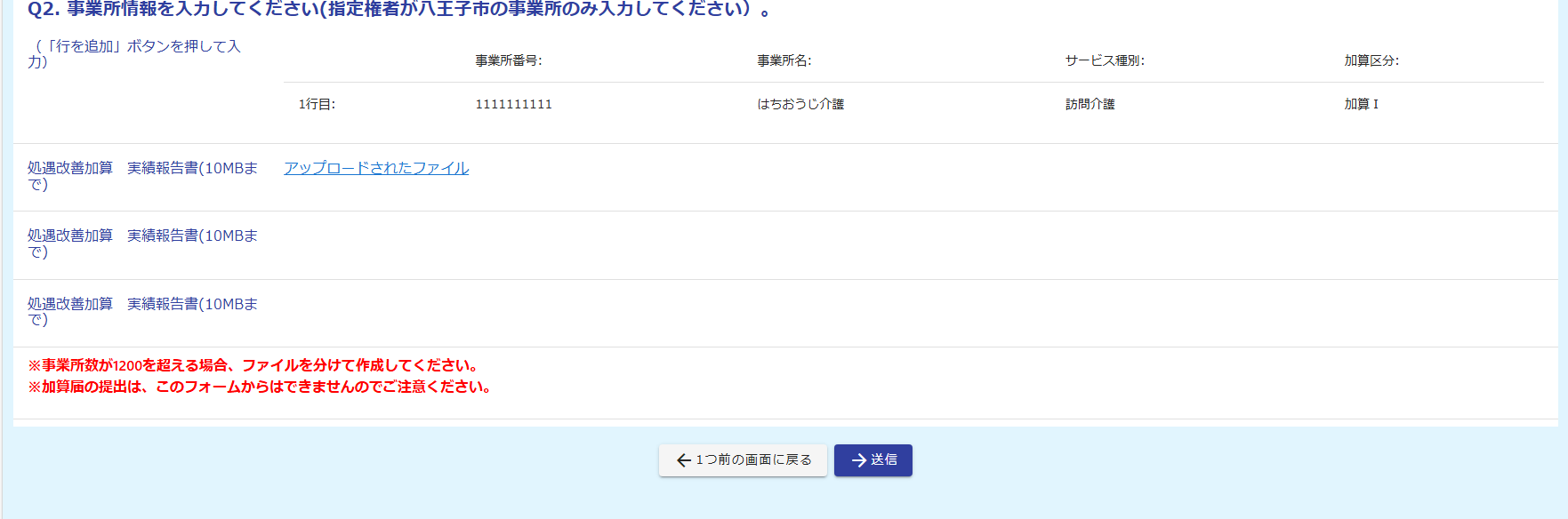 確認画面に移るので、
一番下の「送信」をクリック
9
ステップ⑨
この画面が出たら申請完了です。
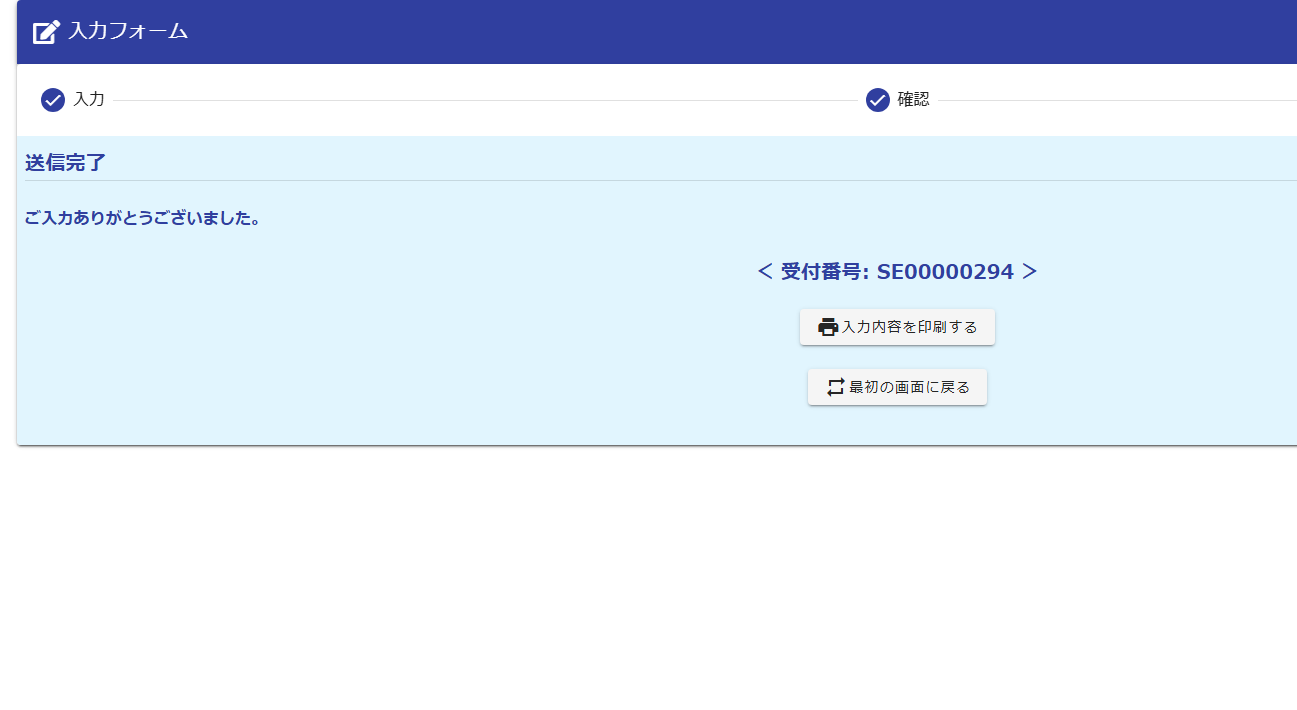 申請終了後、登録されたメールアドレスに送信完了メールが送信されます。
10
※加算の対象が「101事業所以上」の場合
こちらの様式を使用してください
（最大１２00事業所まで
記載できます。）
厚労省ホームページ
URL：https://www.mhlw.go.jp/shogu-kaizen/apply.html
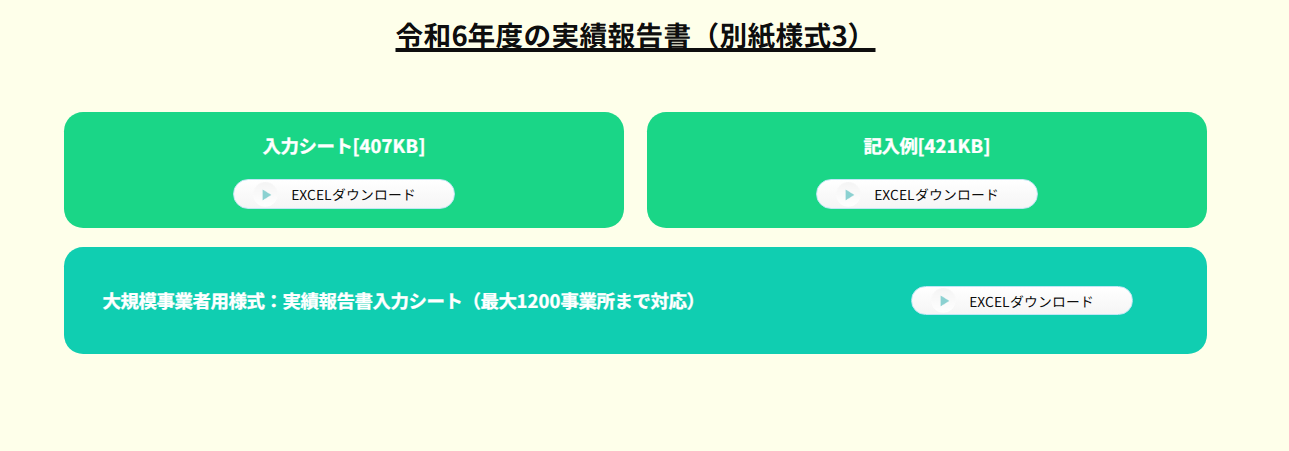 11
※加算の対象が「１２００事業所を超える」場合
例：法人が１２００事業所を運営している場合
最大１２００
事業所しか
記載できない
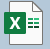 実績報告書（最大１２００事業所記載可能）
・ファイルを3つ作成
(1200事業所ごとに分ける）
・作成したファイルをすべて八王子市に提出！
そこで
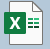 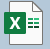 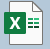 実績報告書②（１２０１-２４００件を記載）
実績報告書③（2401-３６００件を記載）
実績報告書①（1-1200件を記載）
12